Multiply by multiples of 10
Let’s Review
20 x 3
= 6 tens
or 60
2 tens x 3
Multiply
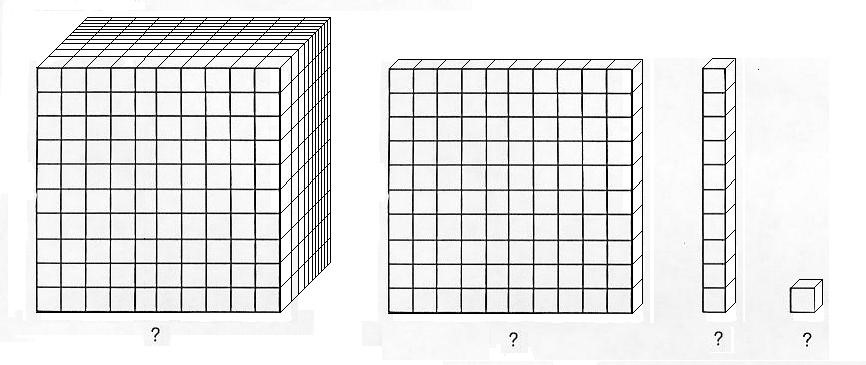 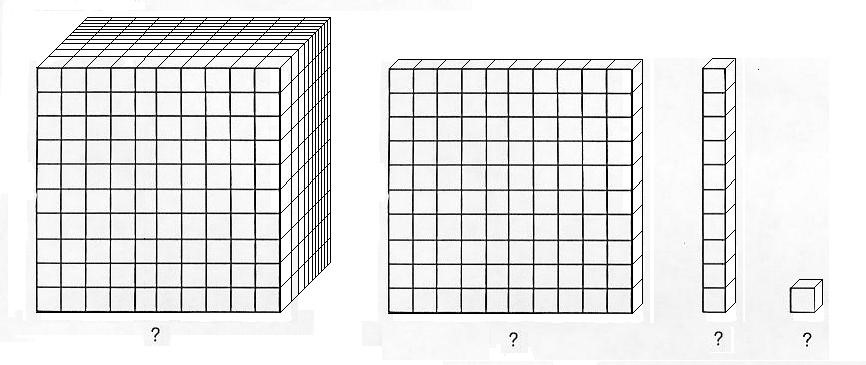 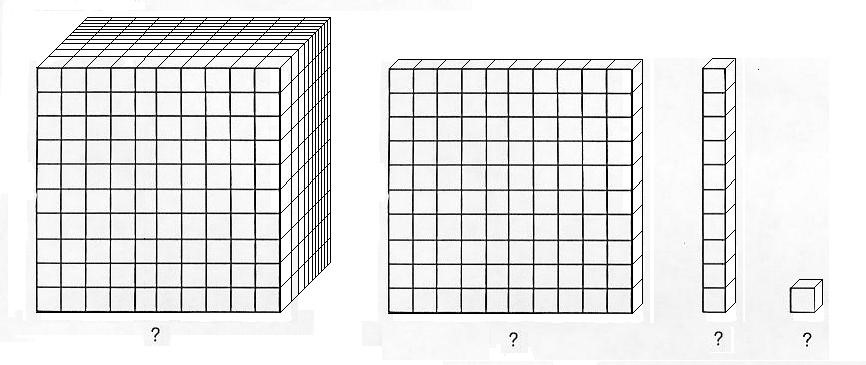 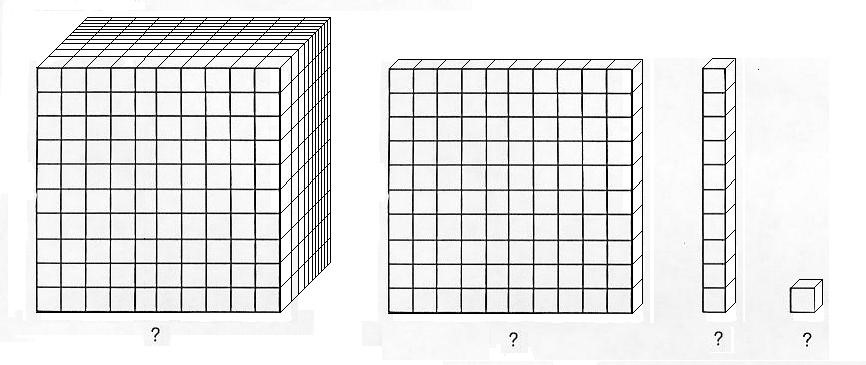 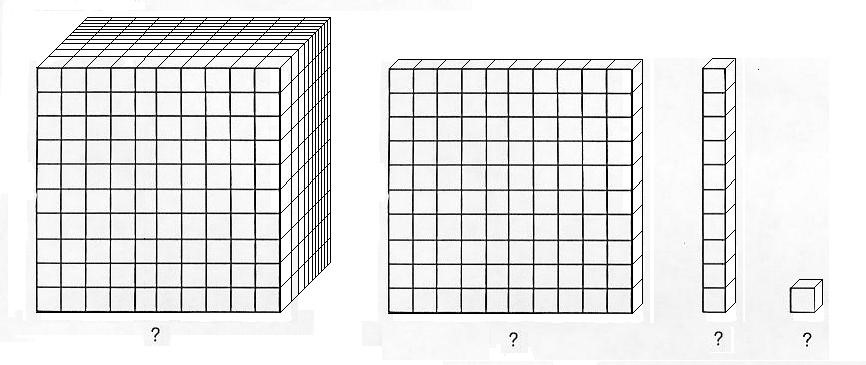 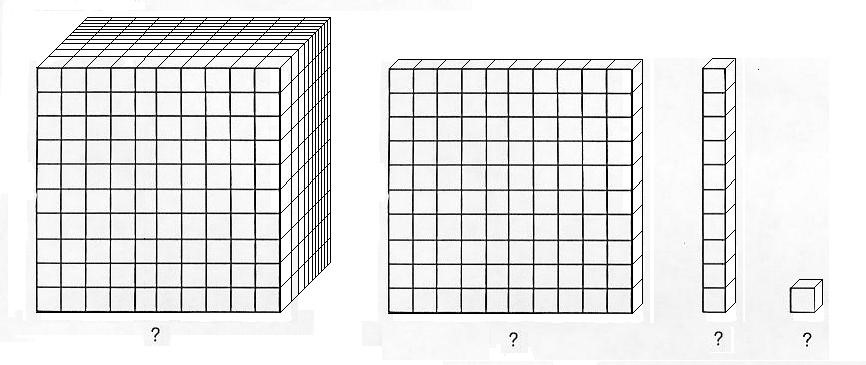 Let’s Review
Multiply.
5 tens x 7
50 x 7  = ?
= 35 tens or 350
10 x 10  = ?
1 ten x 10
= 10 tens or 100
What if both factors were 2 digit numbers
I can use place value
20 x 15
2 tens x 15
= 30 tens
or 300
I can break apart the factors
40    x    50
x
x
x
4 x 10
4
x
10
5 x 10
5
10
(               )
(                )
Then I multiply 2 factors at a time.
The commutative property of multiplication says I can multiply factors in ANY order.
20    x    100
20 hundreds
or 2000
[Speaker Notes: They could also break apart one factor.  For example:
40 x 5 x 10
20 tens x 10
200 x 10 (two hundred tens)
2000]
Solve
Try it Out!
What is the product of 30 and 80?
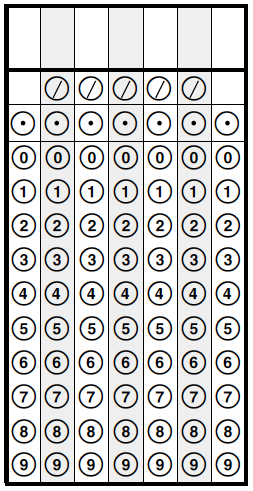 [Speaker Notes: 2400
They can grid any where in the chart, as long as the numbers are in consecutive boxes.]